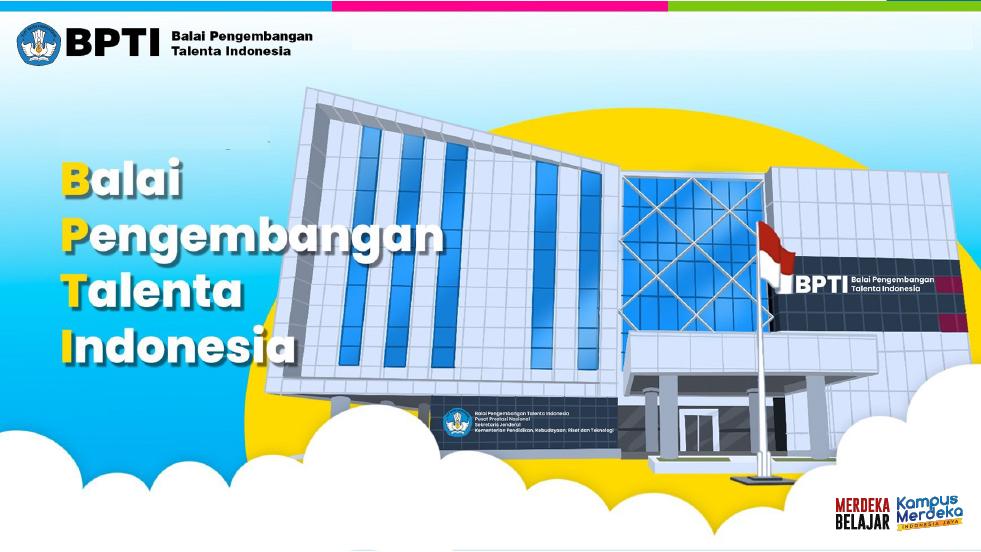 PROGRAM DAN KEGIATAN
Juri Kompetisi Bidang Audit Investigatif
Tuntun Salamatun Zen, SE.,AK.,M.Si.,CA
Email: tuntun@sbm-itb.ac.id
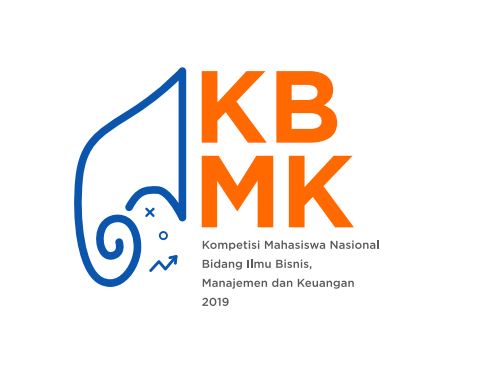 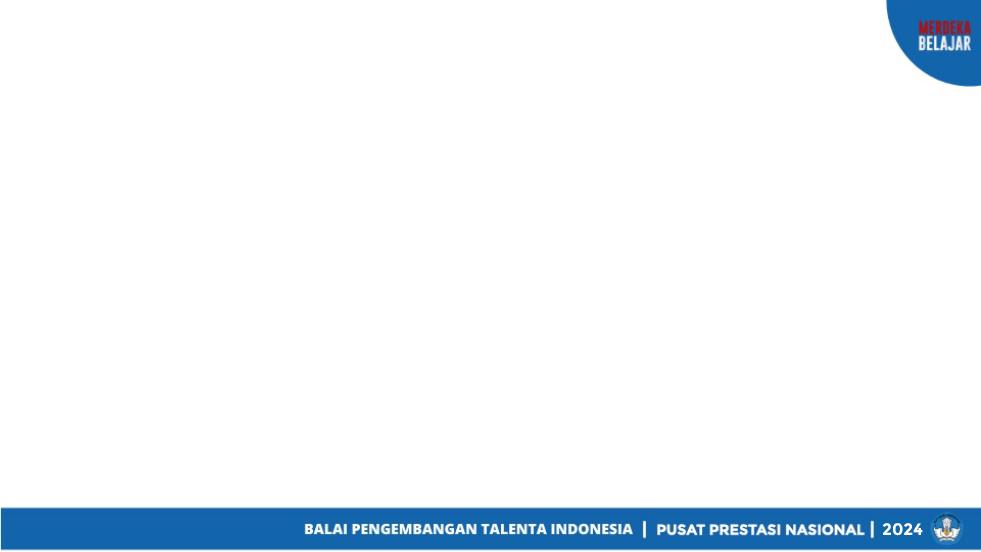 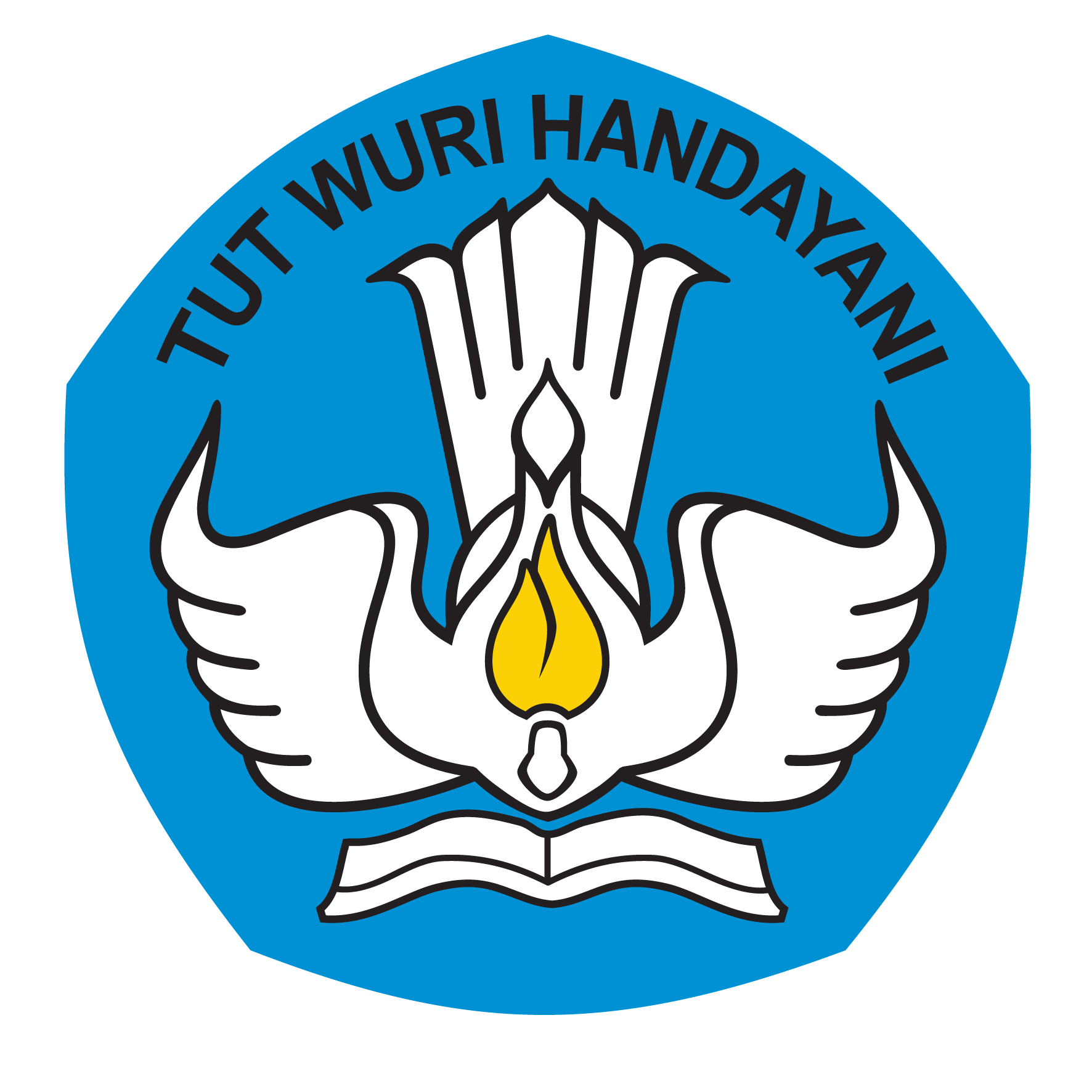 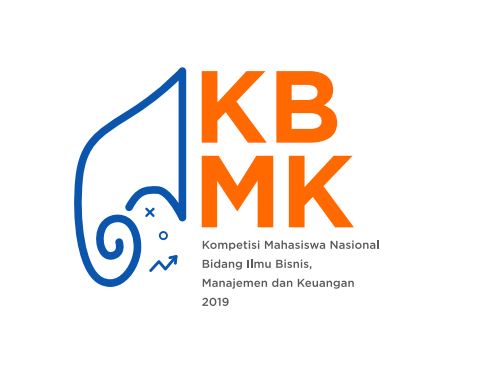 KEMENTERIAN PENDIDIKAN,
KEBUDAYAAN, RISET, 
DAN TEKNOLOGI
KOMPETISI BIDANG AUDIT INVESTIGATIF
TEMA
Eksplorasi Peluang Produksi dan Konsumsi Bertanggungjawab serta Penerapan Ekonomi Sirkular Pada Era Industry 4.0 dan Society 5.0 Untuk Percepatan Transformasi Ekonomi Nasional yang Inklusif dan Berkelanjutan Dalam Kerangka Bidang Ilmu Bisnis, Manajemen dan Keuangan
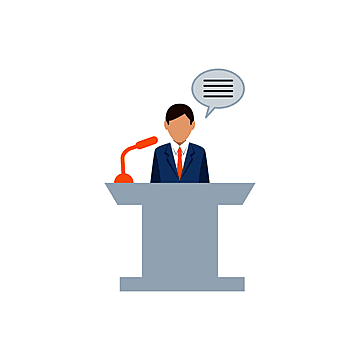 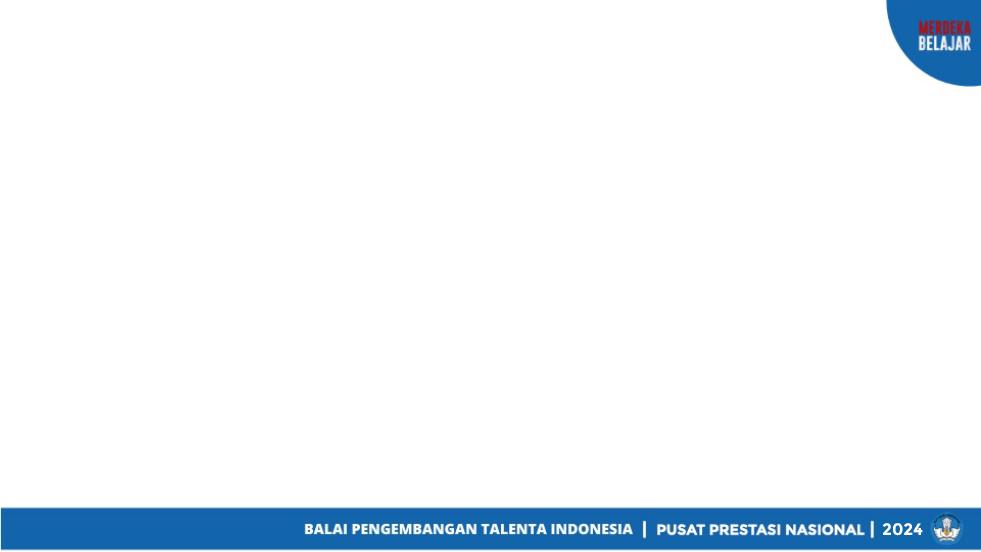 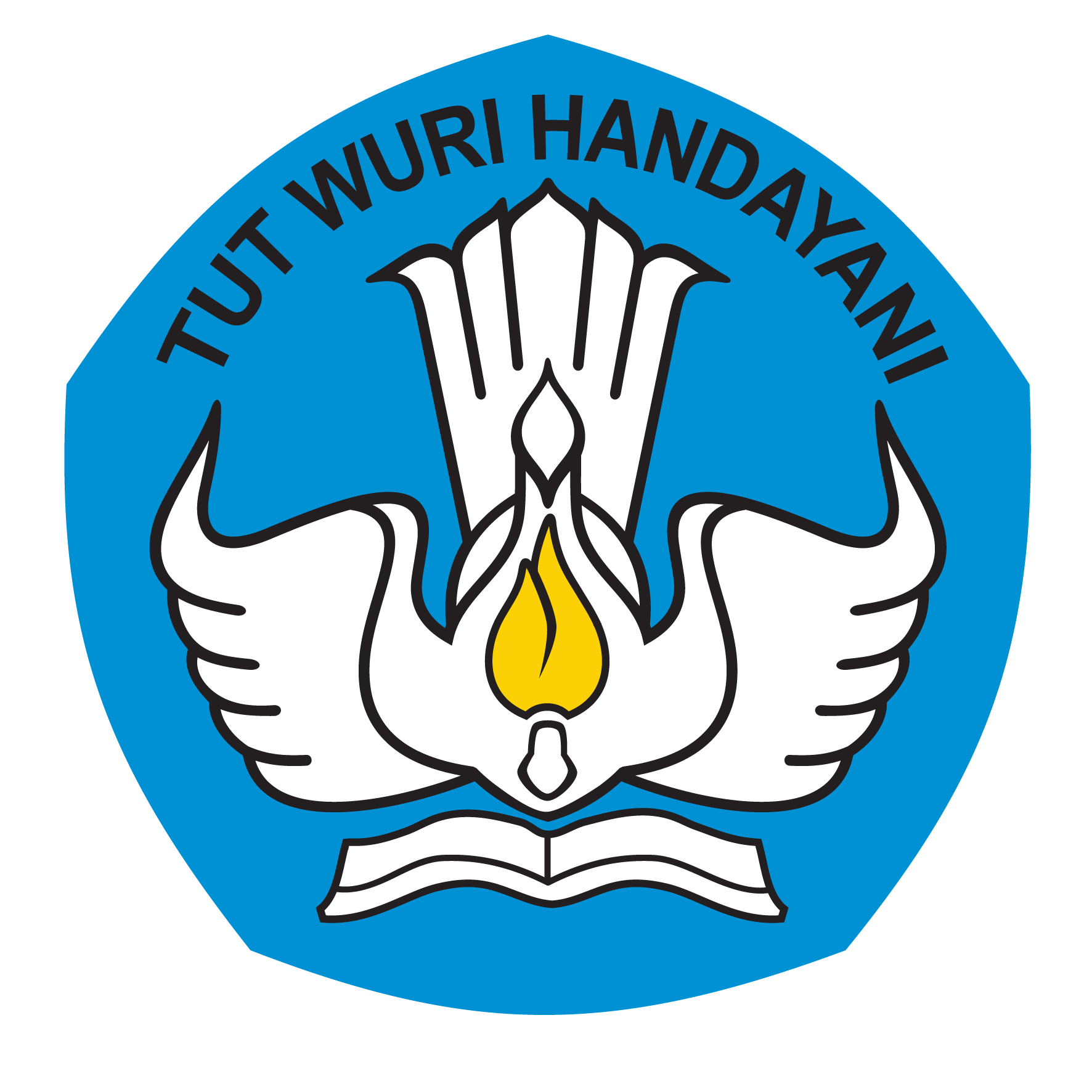 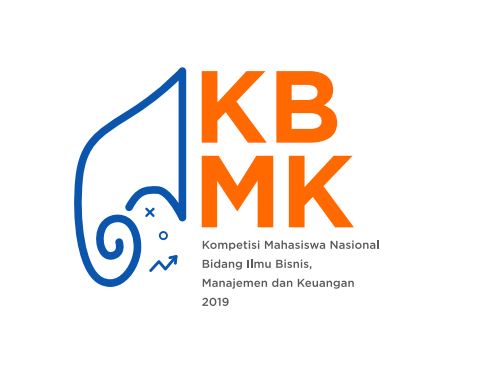 KEMENTERIAN PENDIDIKAN,
KEBUDAYAAN, RISET, 
DAN TEKNOLOGI
KOMPETISI BIDANG AUDIT INVESTIGATIF
CONTENTS
Deskripsi Kompetisi
Ruang Lingkup dan Tema Bidang
Kompetisi Rujukan
Babak Penyisihan
Materi Submisi
Kriteria Penilaian
Babak Semi-Final dan Babak Final
Materi Submisi
Kriteria Penilaian
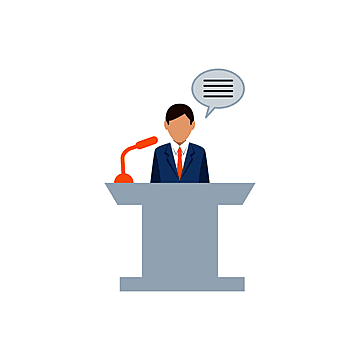 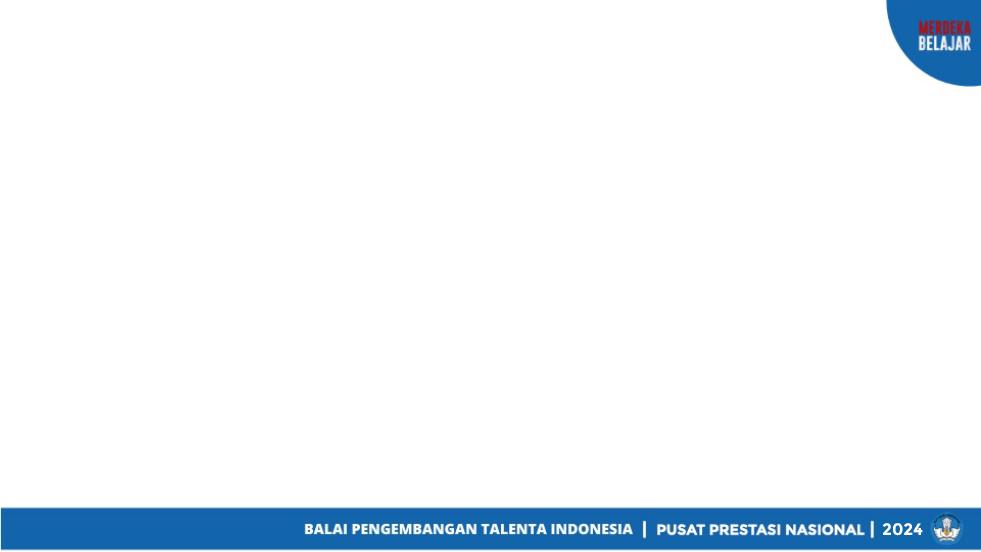 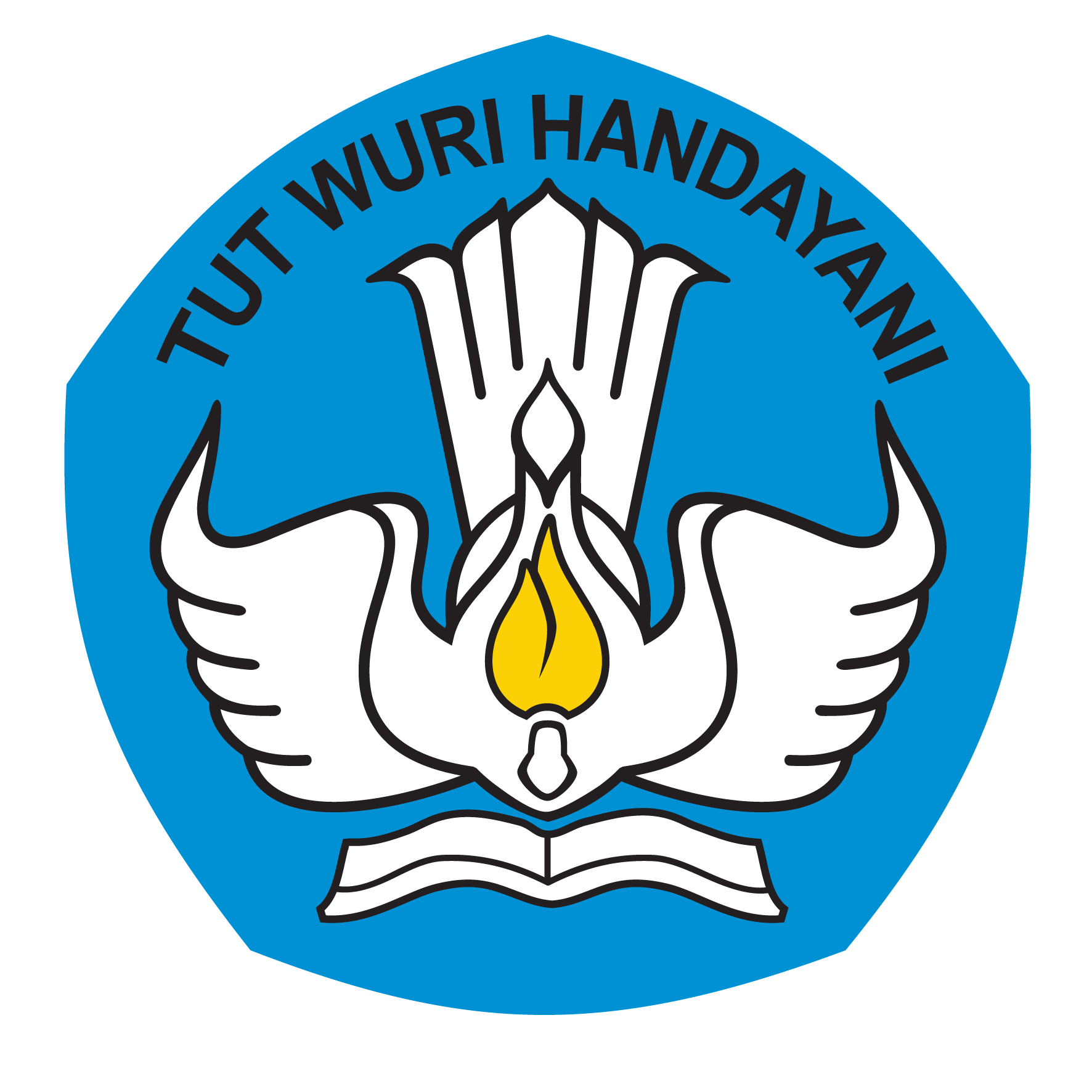 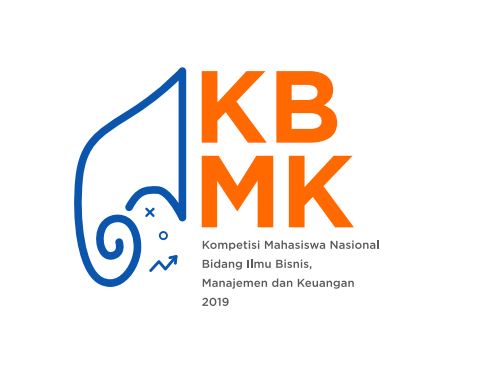 KEMENTERIAN PENDIDIKAN,
KEBUDAYAAN, RISET, 
DAN TEKNOLOGI
KOMPETISI BIDANG AUDIT INVESTIGATIF
Deskripsi Kompetisi
Kompetisi Keuangan Bidang Audit Investigatif merupakan rangkaian perlombaan antar kampus (perguruan tinggi baik negeri maupun swasta di seluruh Indonesia) serta lomba kreativitas yang terkait audit keuangan dan investigasif
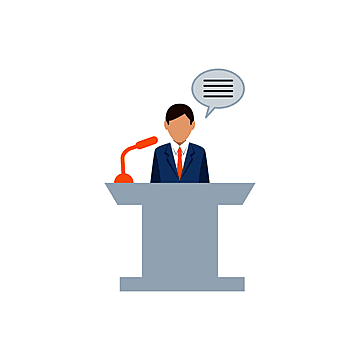 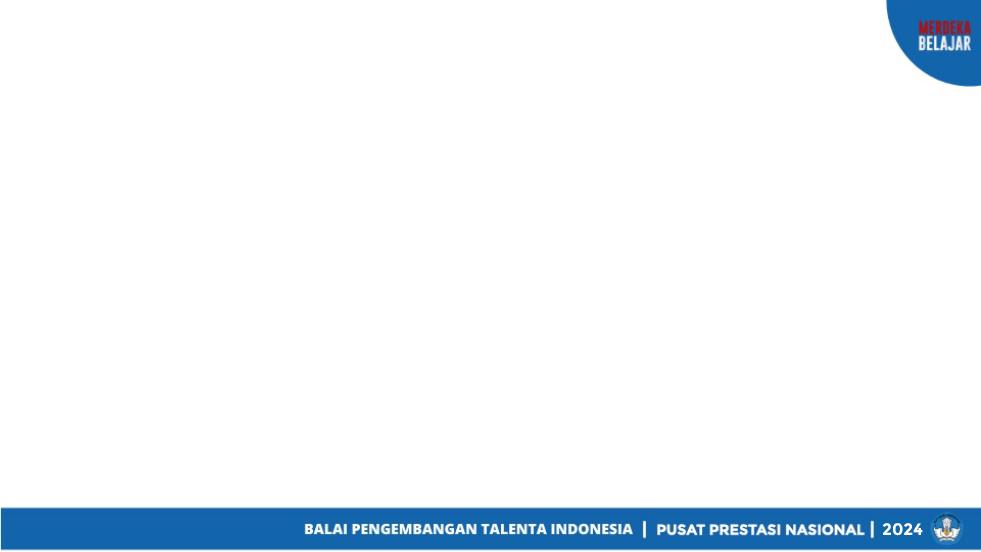 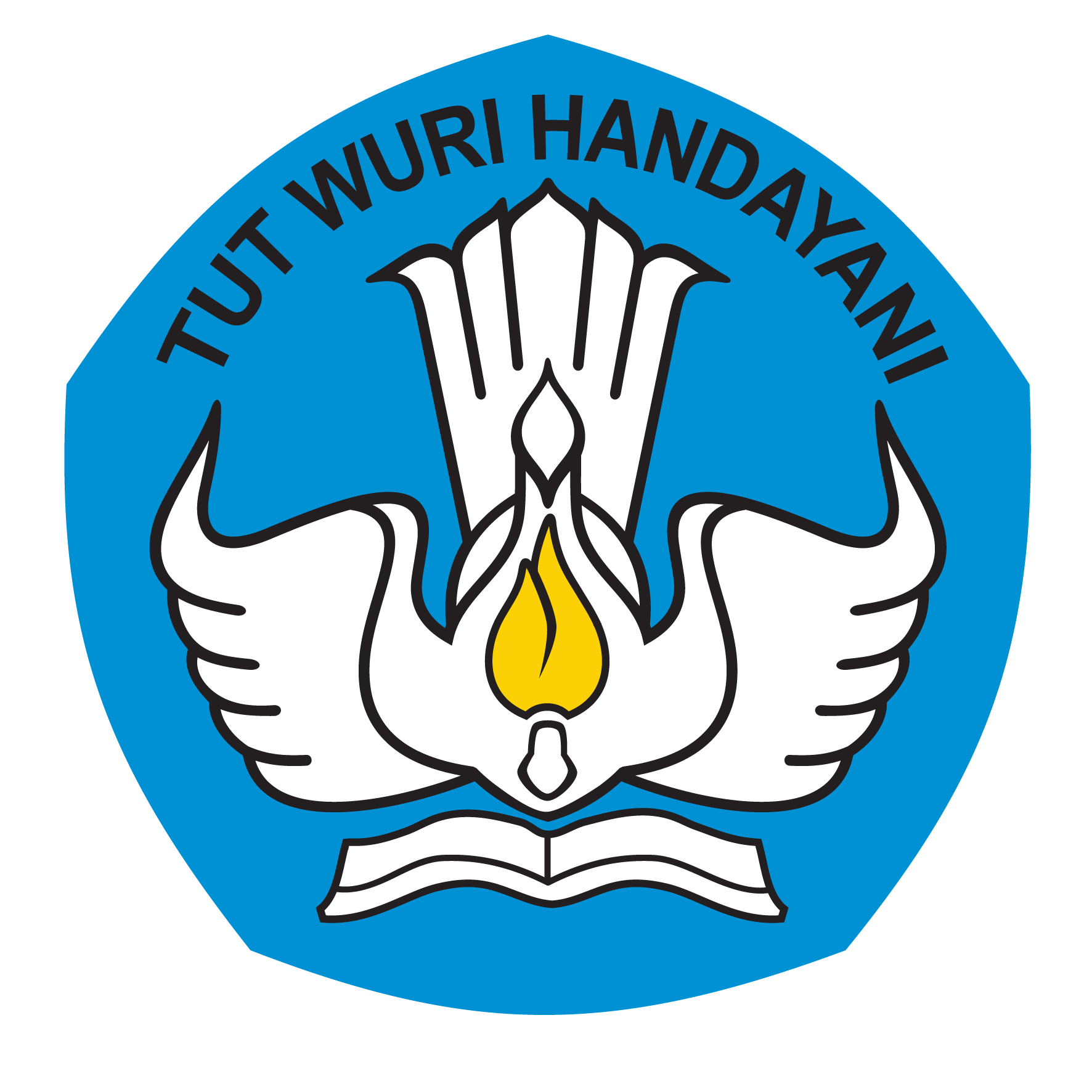 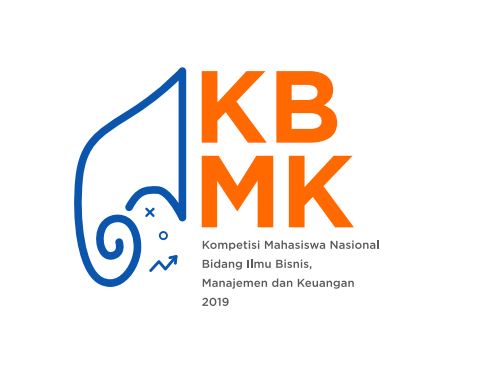 KEMENTERIAN PENDIDIKAN,
KEBUDAYAAN, RISET, 
DAN TEKNOLOGI
KOMPETISI BIDANG AUDIT INVESTIGATIF
Deskripsi Kompetisi
Mahasiswa mengerjakan sebuah analisis audit investigatif atas kasus yang diberikan panitia. Mahasiswa bisa mengidentifikasi dan melakukan temuan lebih lanjut kasus-kasus yang terjadi saat ini
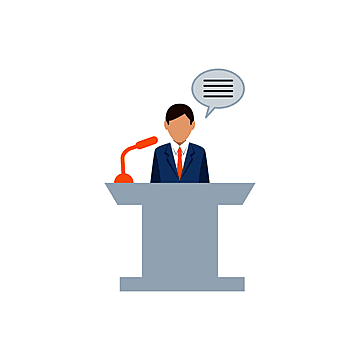 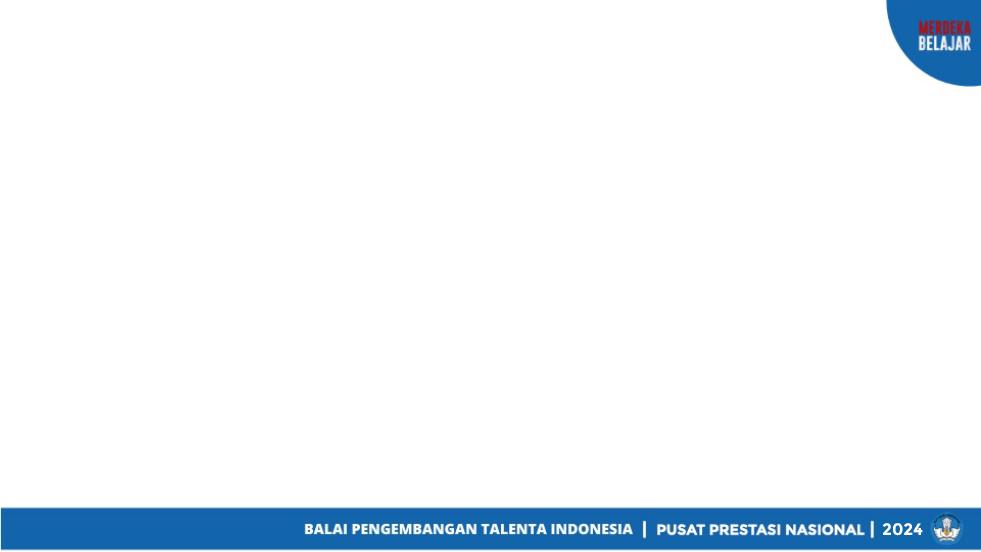 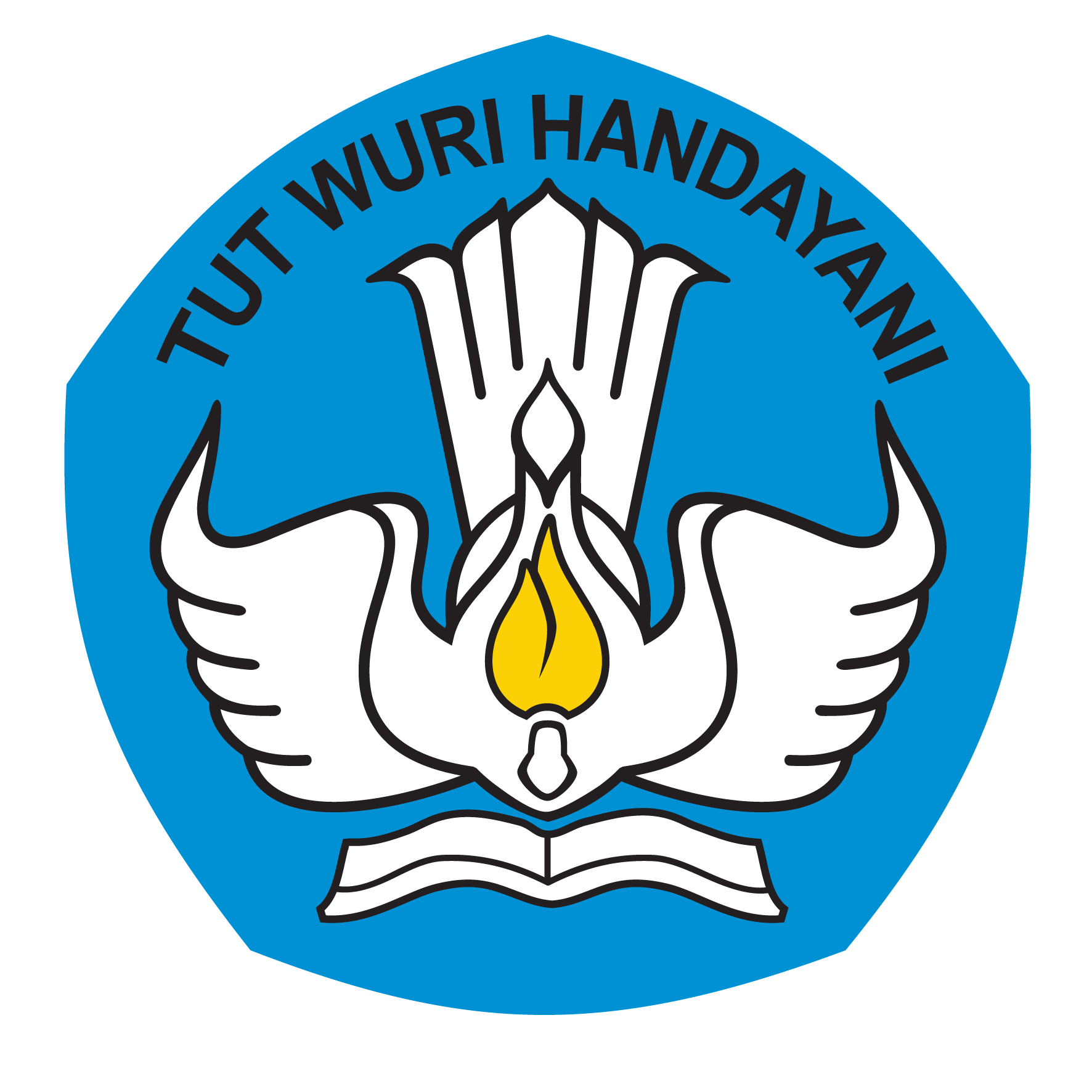 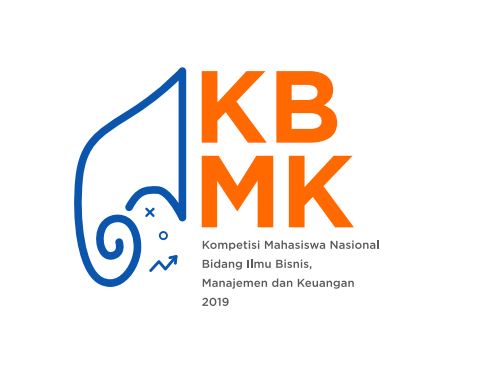 KEMENTERIAN PENDIDIKAN,
KEBUDAYAAN, RISET, 
DAN TEKNOLOGI
KOMPETISI BIDANG AUDIT INVESTIGATIF
Kompetisi internasional acuan: 

Olimpiade Auditing Audit Nation BPK dan Internal Audit Case Challenge Indonesia
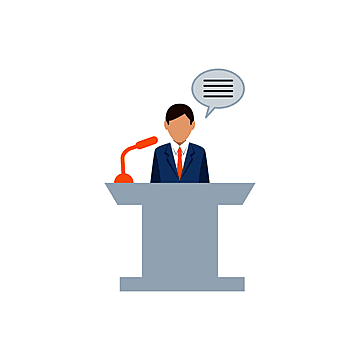 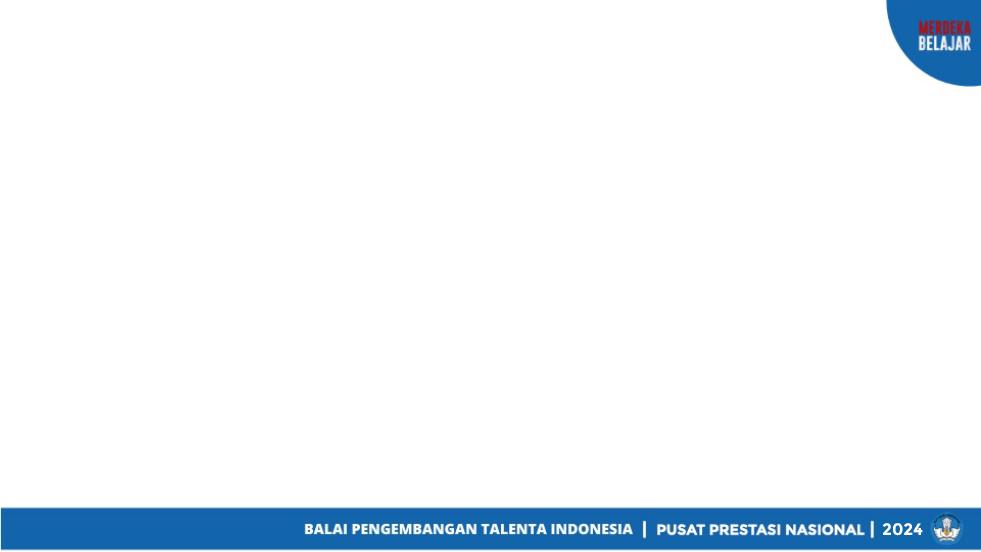 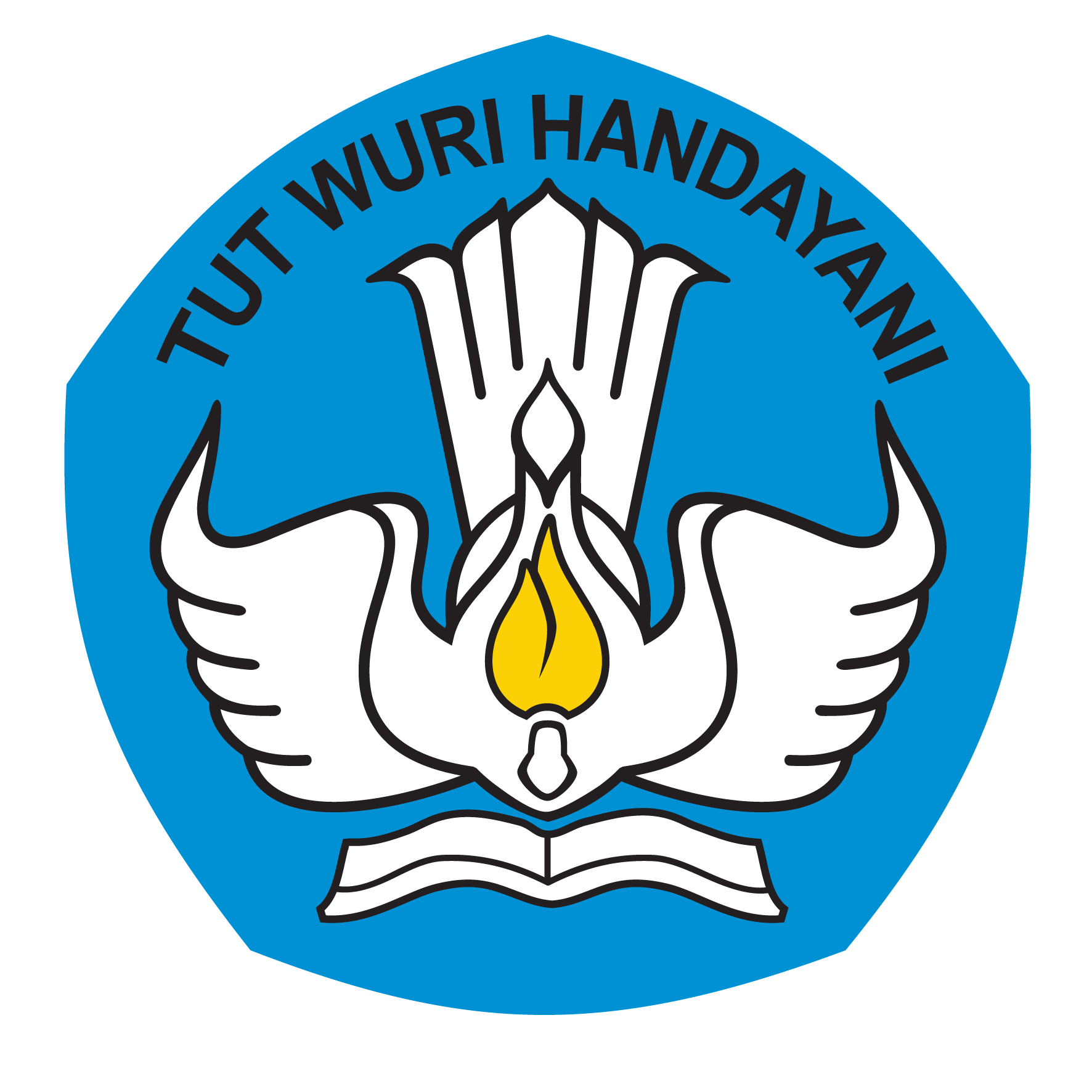 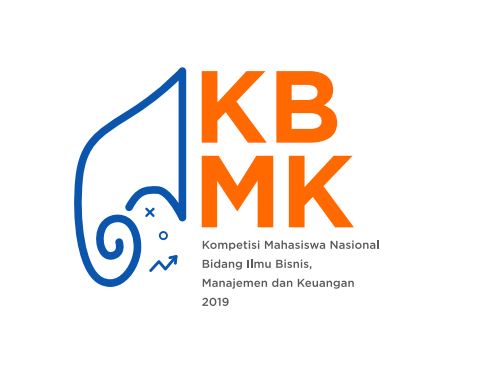 KEMENTERIAN PENDIDIKAN,
KEBUDAYAAN, RISET, 
DAN TEKNOLOGI
KOMPETISI BIDANG AUDIT INVESTIGATIF
Babak Penyisihan
Materi submisi makalah dan video presentasi
Kriteria Penilaian
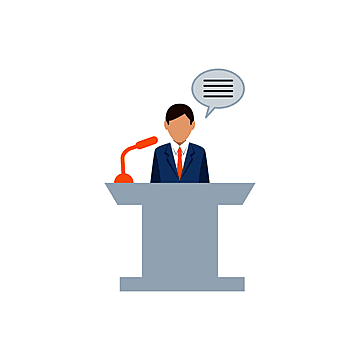 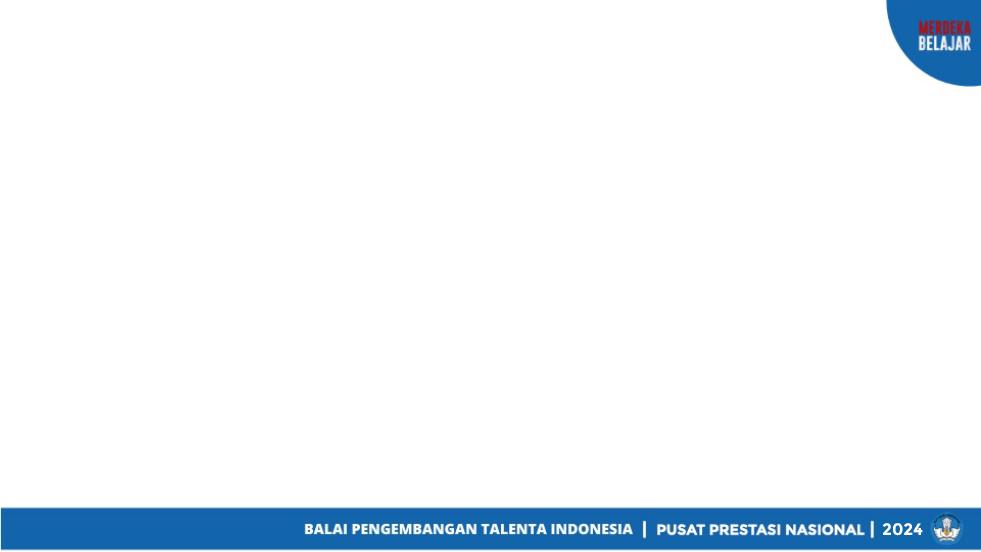 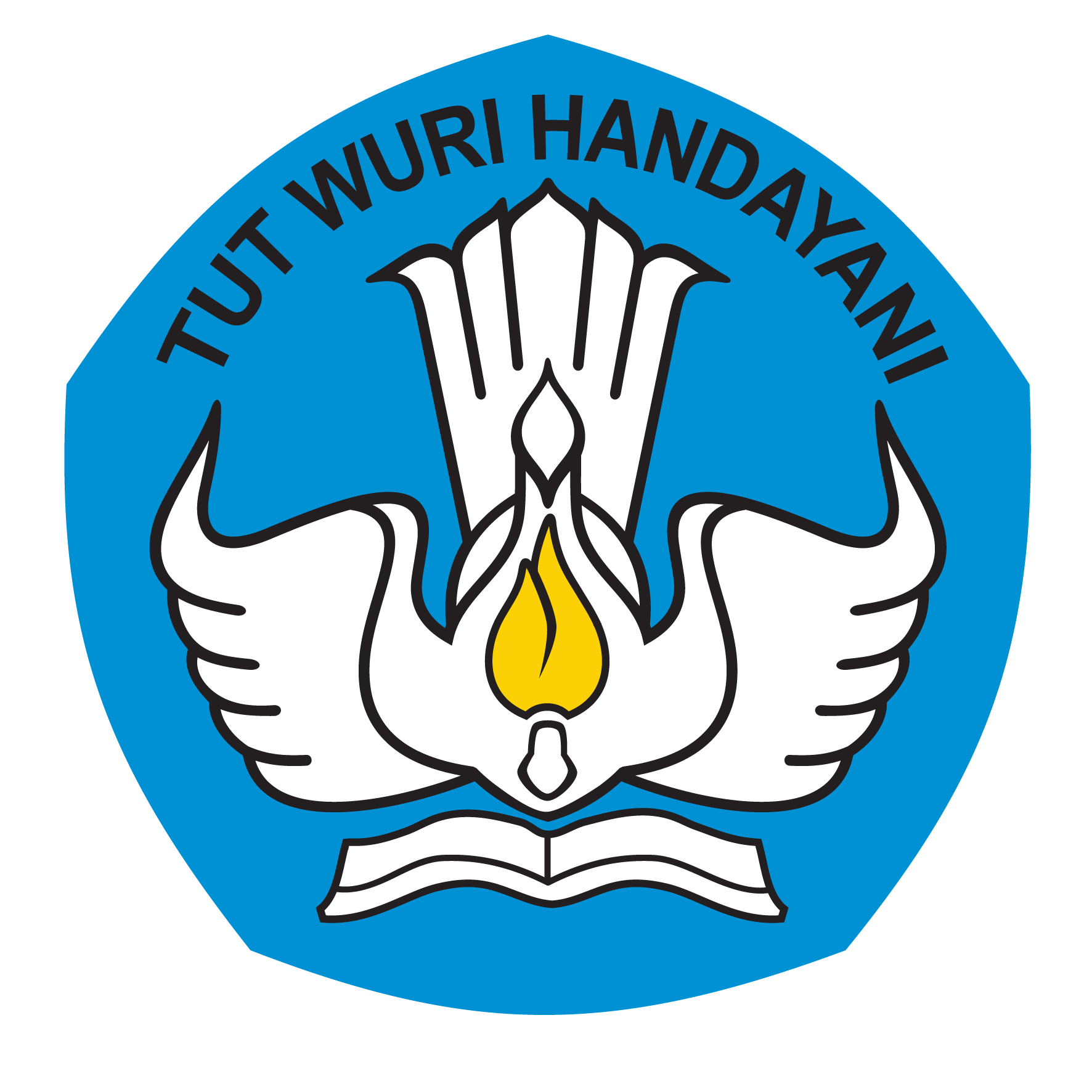 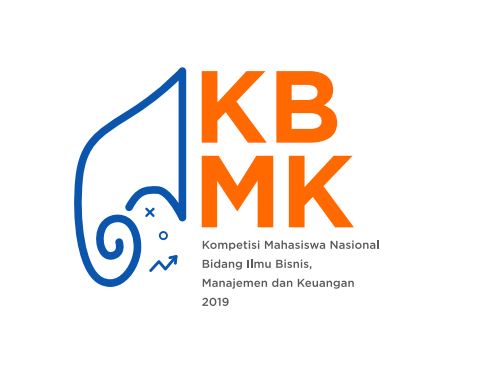 KEMENTERIAN PENDIDIKAN,
KEBUDAYAAN, RISET, 
DAN TEKNOLOGI
KOMPETISI BIDANG AUDIT INVESTIGATIF
Babak Semi-Final
Submisi terdiri dari makalah dan bahan presentasi (ppt). Tugas semifinal akan diberikan pada waktunya kepada semifinalis sesuai skedul kompetisi
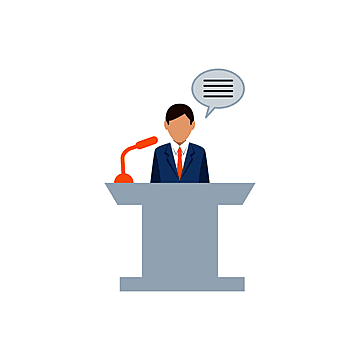 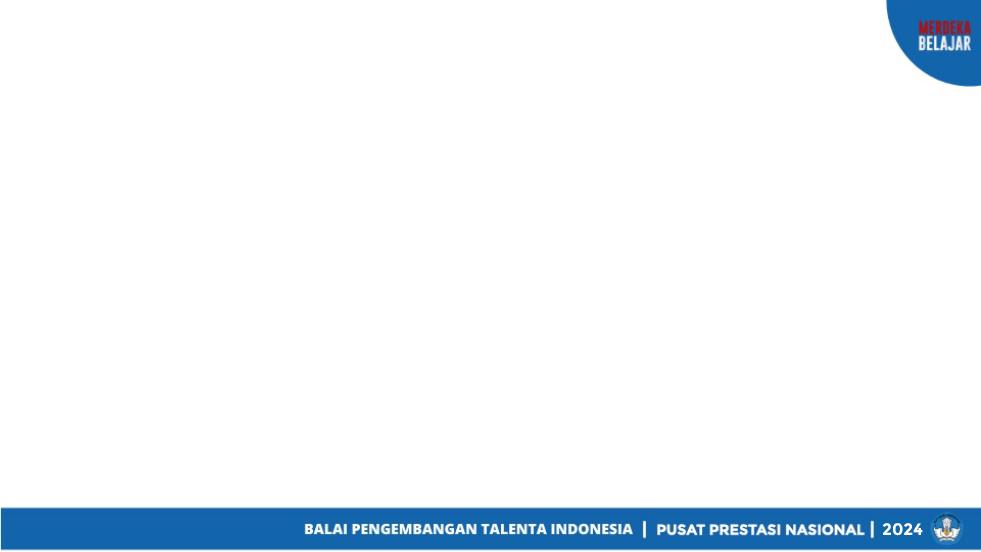 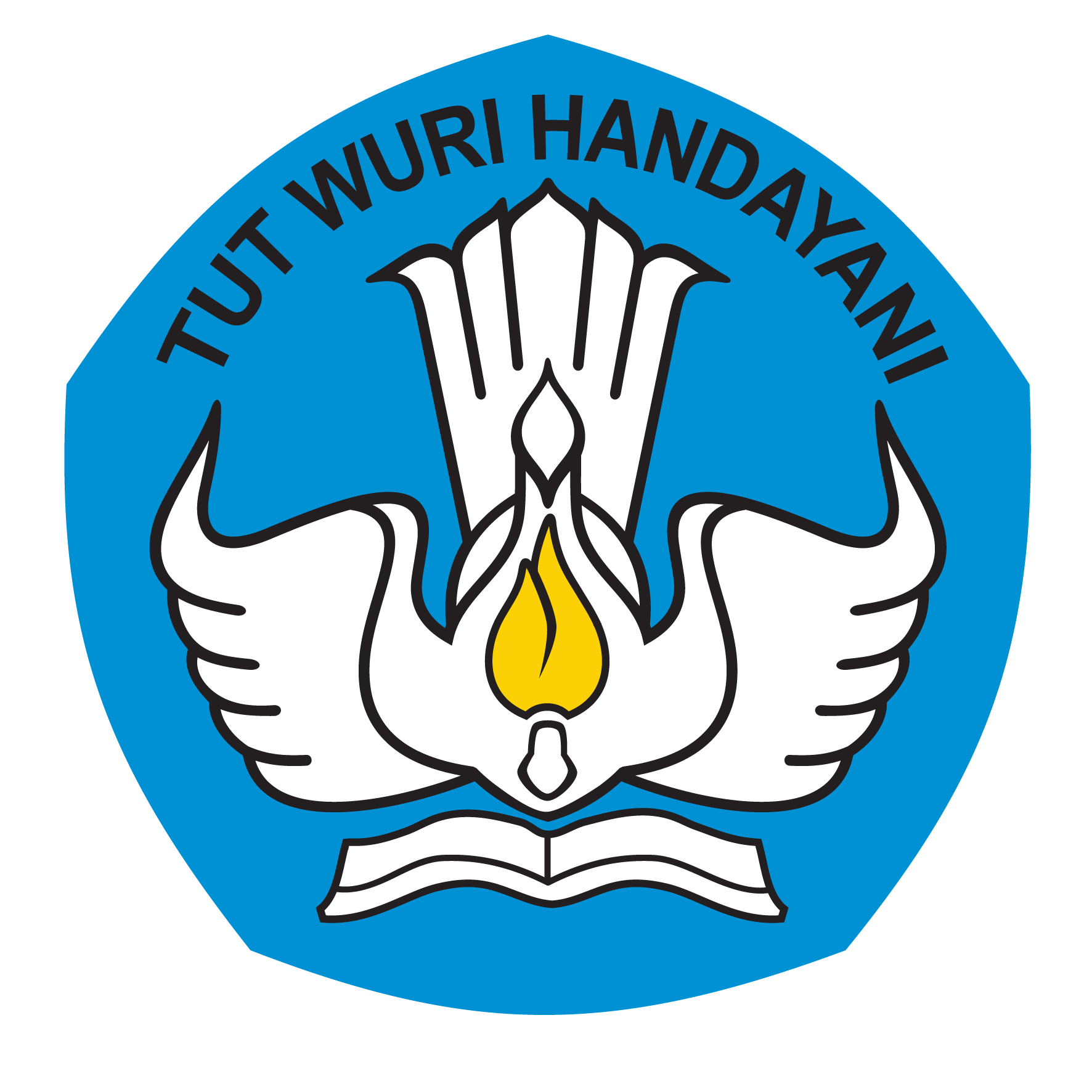 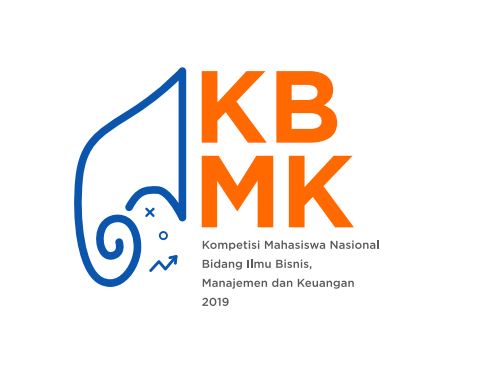 KEMENTERIAN PENDIDIKAN,
KEBUDAYAAN, RISET, 
DAN TEKNOLOGI
KOMPETISI BIDANG AUDIT INVESTIGATIF
Penilaian Babak Semi Final terdiri dari 2 elemen yaitu elemen konten dan elemen presentasi. Bobot elemen konten (70%) Bobot elemen presentasi (30%) sebagai berikut
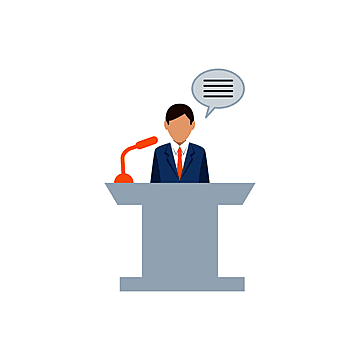 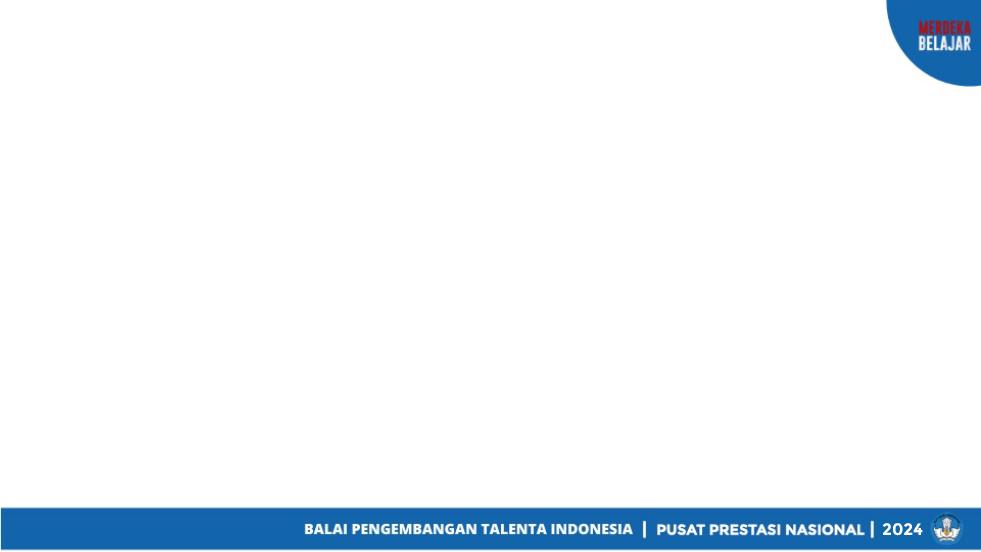 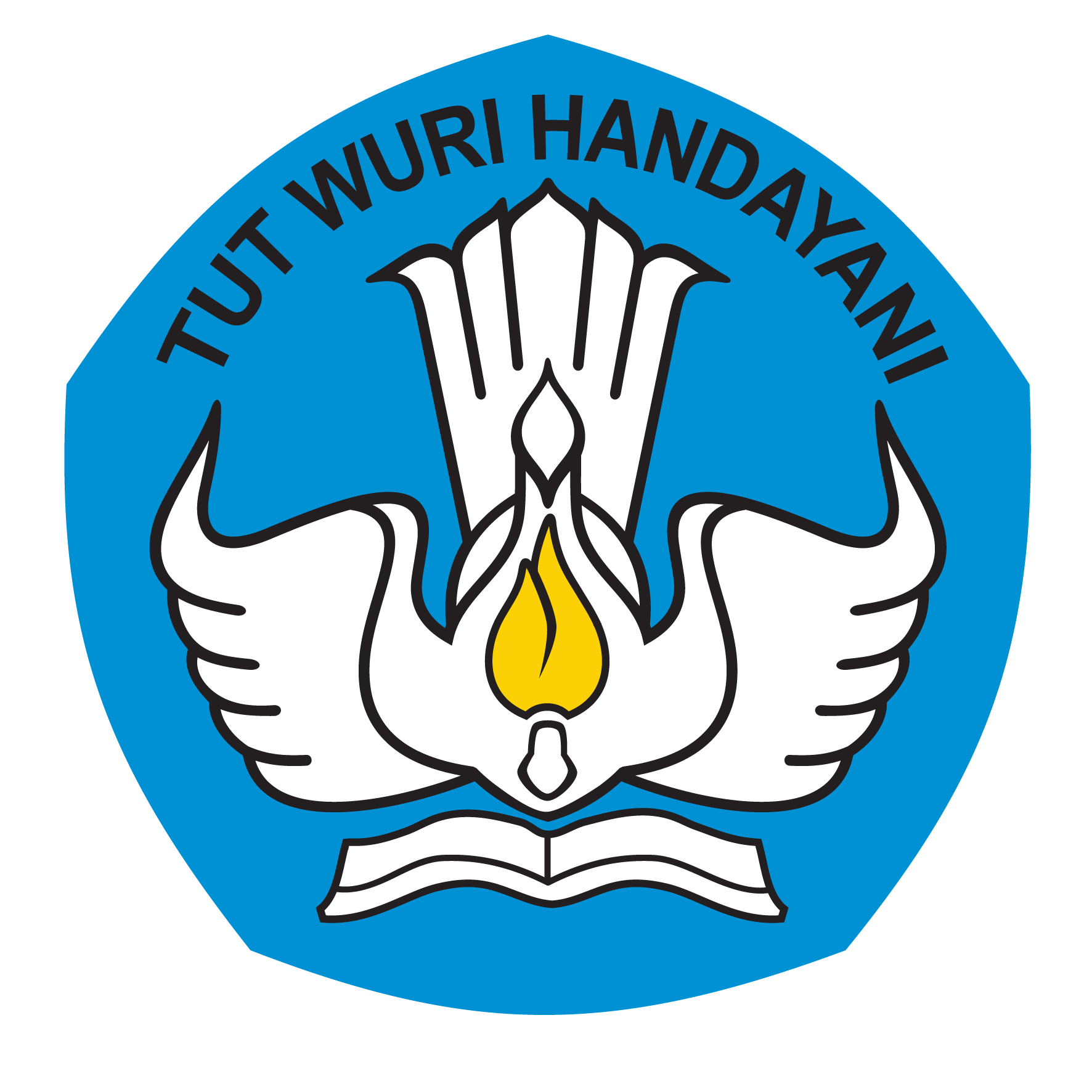 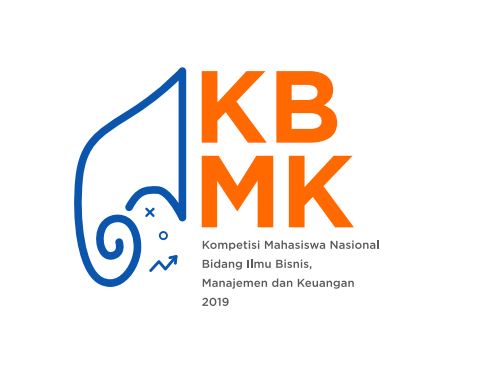 KEMENTERIAN PENDIDIKAN,
KEBUDAYAAN, RISET, 
DAN TEKNOLOGI
KOMPETISI BIDANG AUDIT INVESTIGATIF
Babak Final
Submisi terdiri dari bahan presentasi (ppt). Tugas grand final akan diberikan pada waktunya kepada grand finalis sesuai skedul kompetisi.
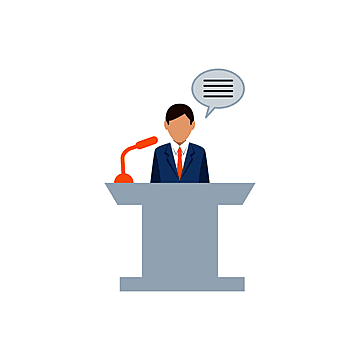 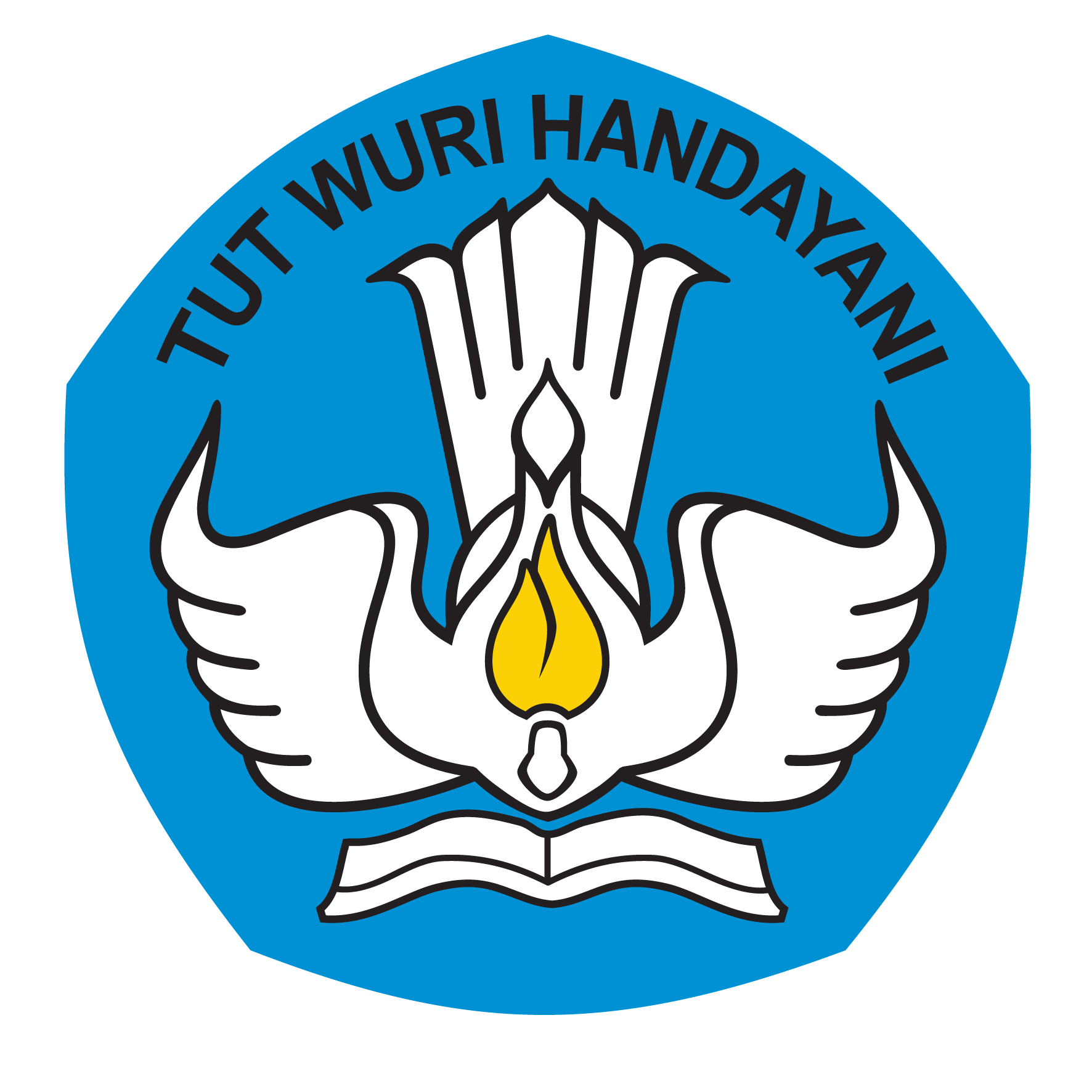 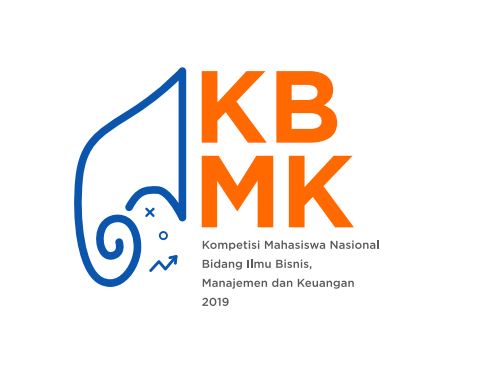 KEMENTERIAN PENDIDIKAN,
KEBUDAYAAN, RISET, 
DAN TEKNOLOGI
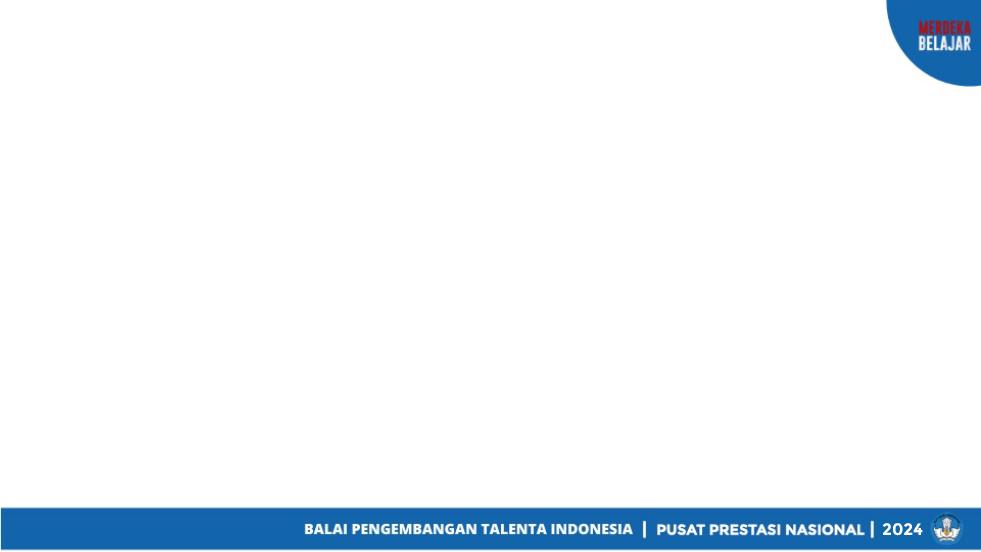 KOMPETISI BIDANG AUDIT INVESTIGATIF
Penilaian Babak Grand Final terdiri dari 2 elemen yaitu elemen konten dan elemen presentasi. Bobot elemen konten (70%) Bobot elemen presentasi (30%) sebagai berikut
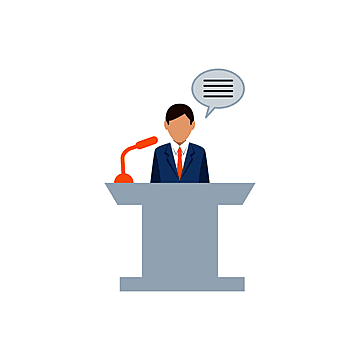 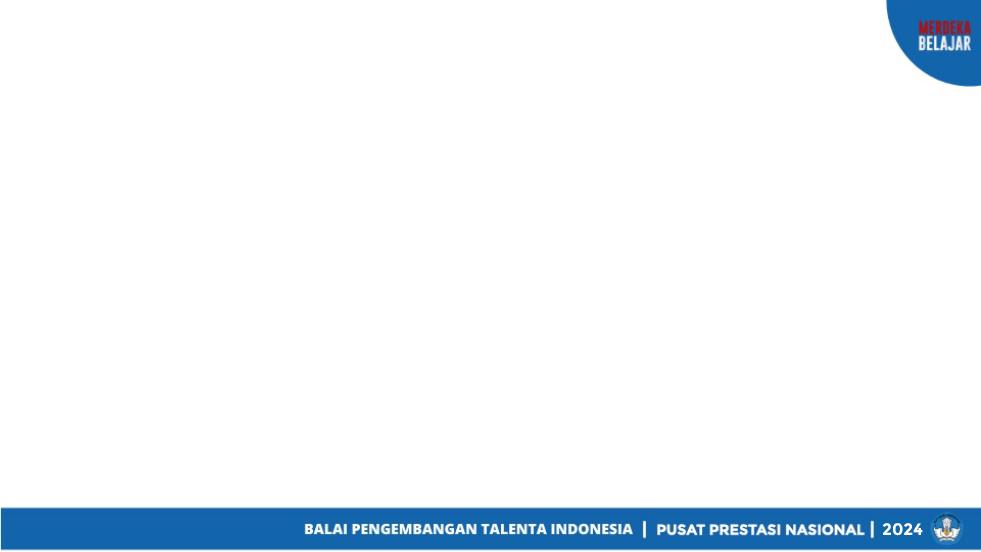 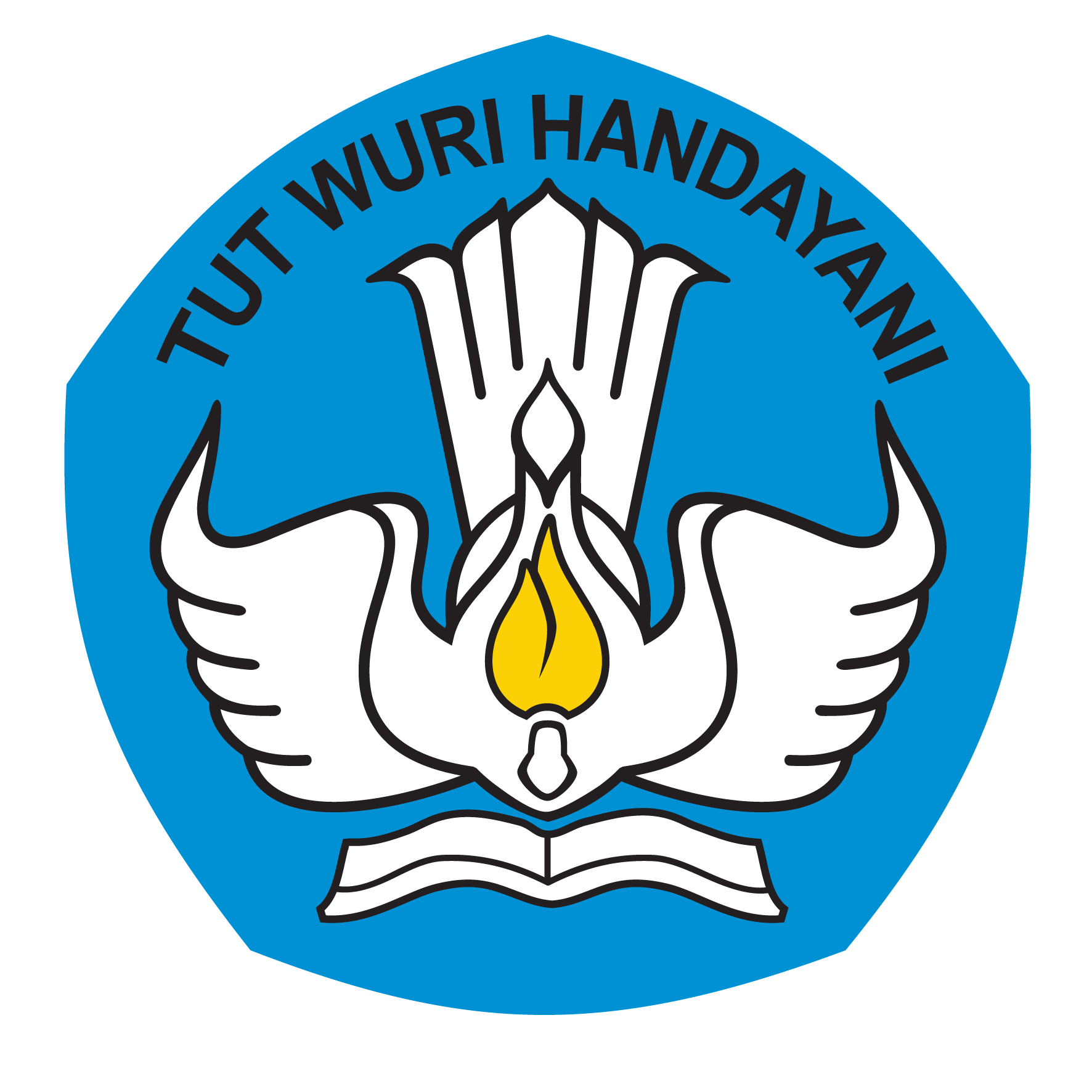 KEMENTERIAN PENDIDIKAN,
KEBUDAYAAN, RISET, 
DAN TEKNOLOGI
TERIMA KASIH
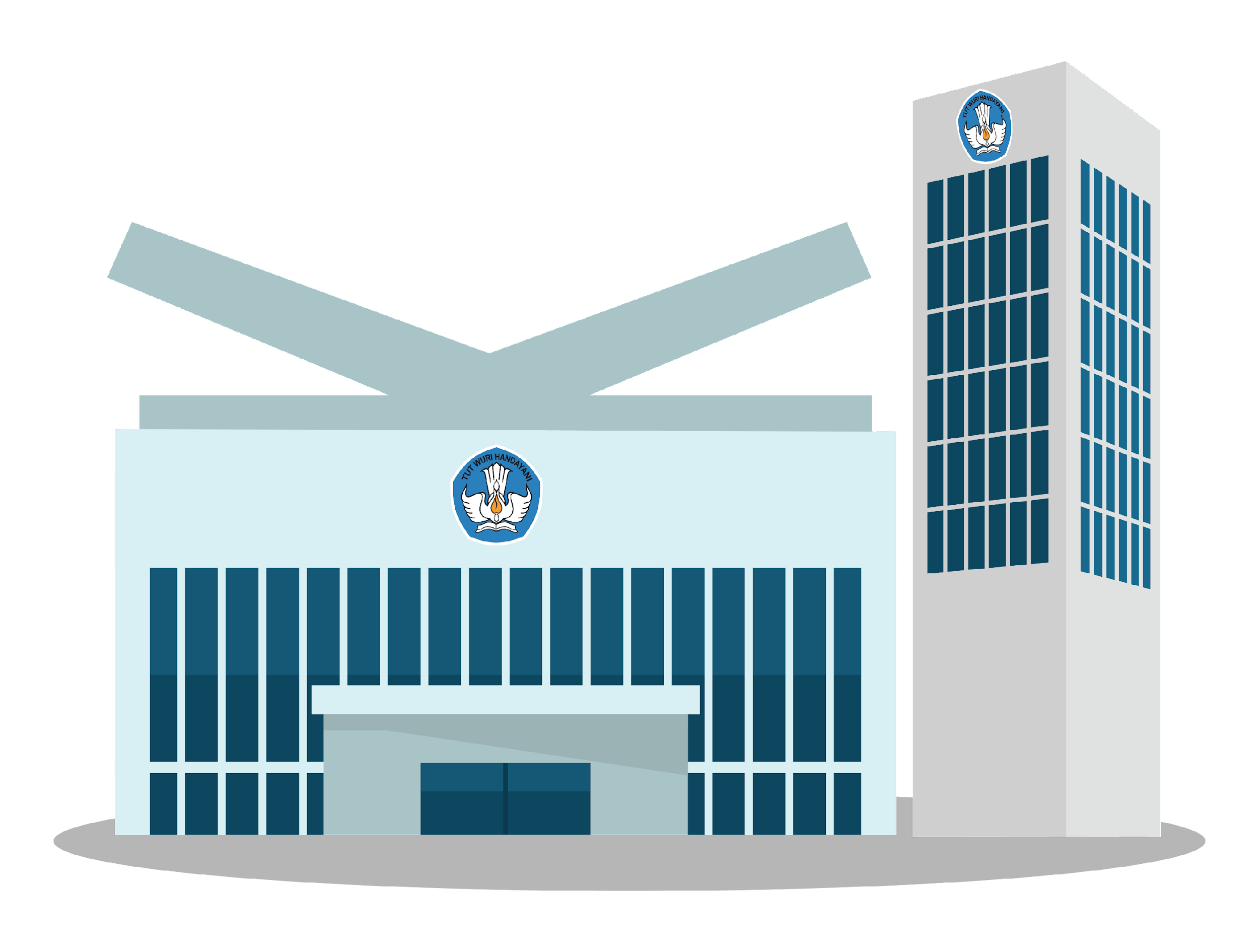 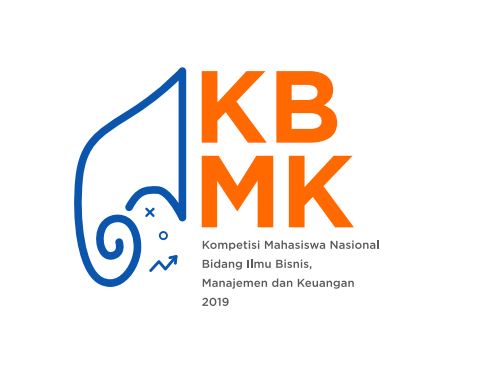 Balai Pengembangan Talenta Indonesia
Pusat Prestasi Nasional
Kementerian Pendidikan, Kebudayaan, Riset, dan Teknologi